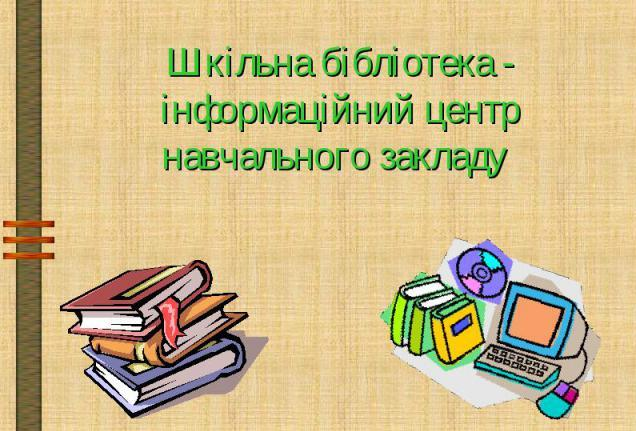 БІБЛІОТЕКА - ОДНА ІЗ НАЙВАЖЛИВІШИХ ДІЛЯНОК РОБОТИ ШКОЛИ
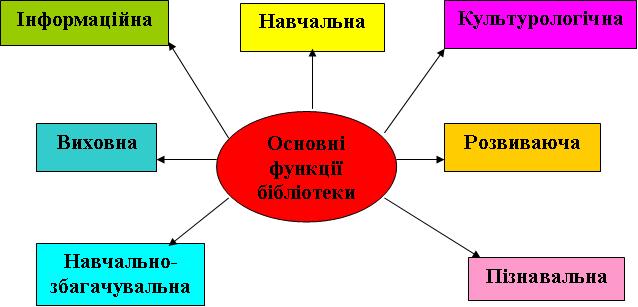 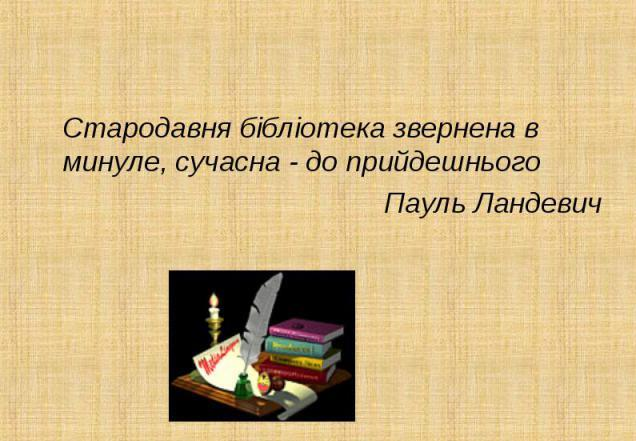 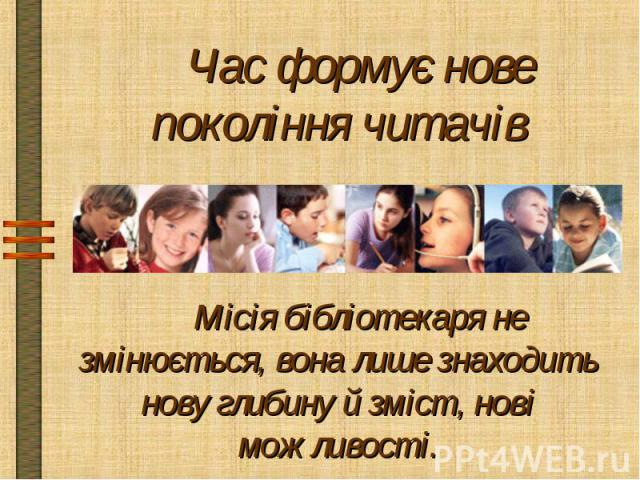 Головна функція бібліотеки – зробити інформацію доступною та навчити орієнтуватися в безмежному інформаційному просторі.
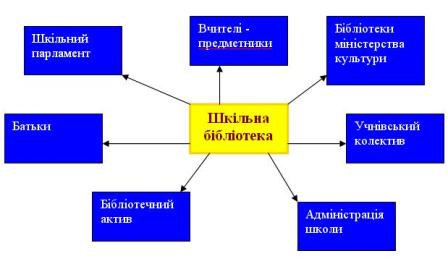 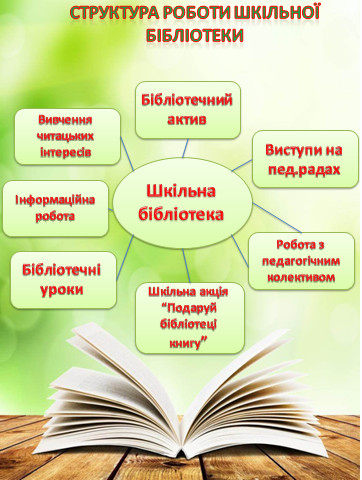 ДЯКУЮ ЗА УВАГУ!
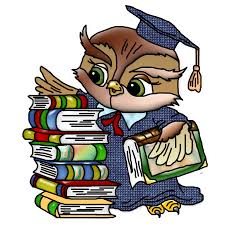